Reading Lesson Plan
-Jessica JO-
“ A New Life for Trash”
● What do you recycle?
clothes            book              toy            cooking foil
 
 
         vegetable        water            can          plastic bottle


         newspaper      paper           glass      tooth brush
Recycle
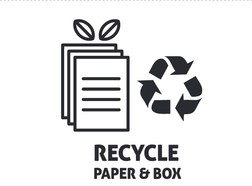 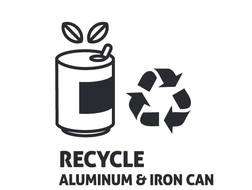 ●Vocabulary
-Write the correct definition of each word or phrase.
 
 
1. garbage        ___________________          6. Problem         ____________________
 
2. recycle          ____________________        7. Wrong            ____________________
 
3. break down   _____________________      8. Planet            ____________________
 
4. useful            ____________________         9. Turn into         ____________________
 
5. mark              _____________________       10. Throw away   ____________________
●Vocabulary answers
1. garbage             쓰레기                                    6. Problem            문제점
 
2. recycle              재활용하다                             7. Wrong                틀린, 맞지않은
 
3. break down       분해하다                                8. Planet                 행성
 
4. useful                유용한                                    9. Turn into             ~으로 변하다, 바뀌다
 
5. mark                  표시,마크                              10. Throw away       내버리다
● Complete the sentences.
-complete the sentences with the correct words.




          1. Trash is buried and ___________________ underground.
 
2. Tom does not like to take out the yucky and smelly ___________________.
 
3. The ship was ________  with a red cross.
 
4. You can __________________ your toys lf you no longer play with them.
 
5. The spy gave a _________________________tip to the police.
 
6. It is _____________to steal other people’s things.
 
7. A caterpillar ___________________ a butterfly.
 
8. Do you know the closest ___________________ to the Earth?
 
9. Do not____________________ your garbage anywhere.
 
10. Try to face your _________________________instead of running away.
Garbage               problem                break down                 planet               recycle
 
 mark                       throw away           useful                          turn into            wrong
● Complete the sentences.
-complete the sentences with the correct words.




          1. Trash is buried and __broken down__ underground.
 
2. Tom does not like to take out the yucky and smelly _      garbage___.
 
3. The ship was __   mark___ with a red cross.
 
4. You can __      recycle______ your toys lf you no longer play with them.
 
5. The spy gave a ___useful___ tip to the police.
 
6. It is _     wrong___ to steal other people’s things.
 
7. A caterpillar _         turns into___ a butterfly.
 
8. Do you know the closest __      planet____ to the Earth?
 
9. Do not ___throw away___ your garbage anywhere.
 
10. Try to face your ____problems____ instead of running away.
Garbage               problem                break down                 planet               recycle
 
 mark                       throw away           useful                          turn into            wrong
● Choose the correct answers
1. What is the passage mainly about?
   ⓐImportance of recycling
   ⓑImportance of saving garbage? 
   ⓒOut dirty planet.

2. Which can NOT be recycled?




         ⓐ glass                                          ⓑ plastic                                      ⓒ fish bone


 
              ⓐ glass                           ⓑ plastic                                    ⓒ fish bone
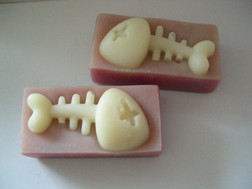 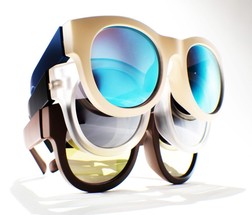 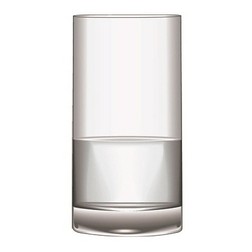 ● Choose the correct answers
1. What is the passage mainly about?
   ⓐImportance of recycling
   ⓑImportance of saving garbage? 
   ⓒOut dirty planet.

2. Which can NOT be recycled?




         ⓐ glass                                          ⓑ plastic                                      ⓒ fish bone


 
              ⓐ glass                           ⓑ plastic                                    ⓒ fish bone
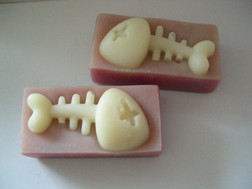 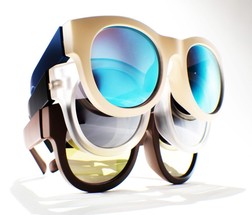 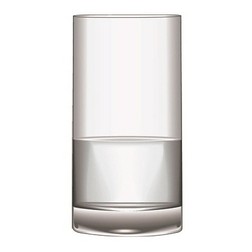 ● Complete the sentences.
3.  According to the passage, which is true?
    ⓐ It takes ten years to break down plastic.
    ⓑ Not everything can be recycled.
    ⓒ Glass can be recycled and become sings.
 
4. How can we save trees and energy?
    ⓐ by recycling paper
    ⓑ by collecting glass
    ⓒ by making furniture
 
5. Which sentence best tells about recycling?
    ⓐ It means not taking something new.
    ⓑ It means giving something old getting something new.
    ⓒ It means taking something old and making it new.

 6. What does plastic NOT become after recycling?
    ⓐ a piece of furniture
    ⓑ signs on the roads
    ⓒ trees
● Complete the sentences.
3.  According to the passage, which is true?
    ⓐ It takes ten years to break down plastic.
    ⓑ Not everything can be recycled.
    ⓒ Glass can be recycled and become sings.
 
4. How can we save trees and energy?
    ⓐ by recycling paper
    ⓑ by collecting glass
    ⓒ by making furniture
 
5. Which sentence best tells about recycling?
    ⓐ It means not taking something new.
    ⓑ It means giving something old getting something new.
    ⓒ It means taking something old and making it new.

 6. What does plastic NOT become after recycling?
    ⓐ a piece of furniture
    ⓑ signs on the roads
    ⓒ trees
●Choose the correct answers                                                (True/ False)
By recycling, you can keep the Earth clean.                                                                                  
        
All the garbage could be recycled.                                                                                                 
 
Recycled plastic can become garbage cans.                                                                                  
 
Glass cannot be recycled.
●Choose the correct answers                                                (True/ False)
By recycling, you can keep the Earth clean.                                                                                  
  True
All the garbage could be recycled.                                                                                                 
  False
Recycled plastic can become garbage cans.                                                                                  
  True
Glass cannot be recycled.                                                                                                              
 False
● Complete the graphic organizer
★ turns into a big garbage can                   ★ become furniture or signs on the road
 
★ needs a long time to rot away                 ★ become a clean planet
Plastic Water Bottle
If you don’t recycle
 
 
●Plastic ___________________

__________________
 
 
 
●The Earth ________________

____________________________
If you recycle
 

●Plastic____________________

____________________
 
 

●The Earth________________

____________________
● Complete the graphic organizer
★ turns into a big garbage can                   ★ become furniture or signs on the road
 
★ needs a long time to rot away                 ★ become a clean planet
Plastic Water Bottle
If you don’t recycle
 
 
●Plastic  needs a long time to rot away. 
 
 
●The Earth turns into a big garbage  can.
If you recycle
 

●Plastic _becomes furniture signs on the road. 
 

●The Earth _becomes a clean planet.
● Write the passage summary. You can refer to the graphic organizer.
A New Life for Trash
 
 
                                You can help the Earth by recycling. If you don’t recycle
 
 
a plastic water bottle, plastic ___________________
 
 
_________________________________________________Than, the Earth
 
 
________________________________________________________________.
 
 
But if you recycle, plastic_____________________________________
 
 
_________________________________________. And the Earth ________________
 
 
_______________________________________________.
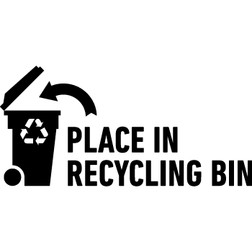 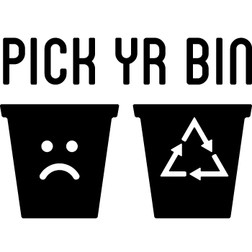 ● Write the passage summary. You can refer to the graphic organizer.
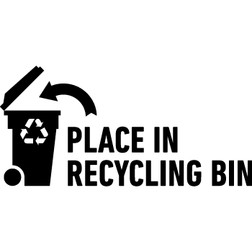 A New Life for Trash
 
You can help the Earth by recycling. 

If you don’t recycle a plastic water bottle, 

plastic __needs a long time to rot away.  Than, the Earth
 
____turns into a big garbage can.__    

But if you recycle, plastic  __becomes furniture or signs on 

the road.       And the Earth become a clean planet._____
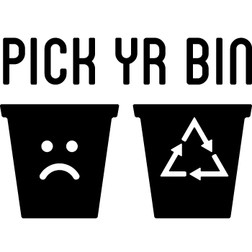